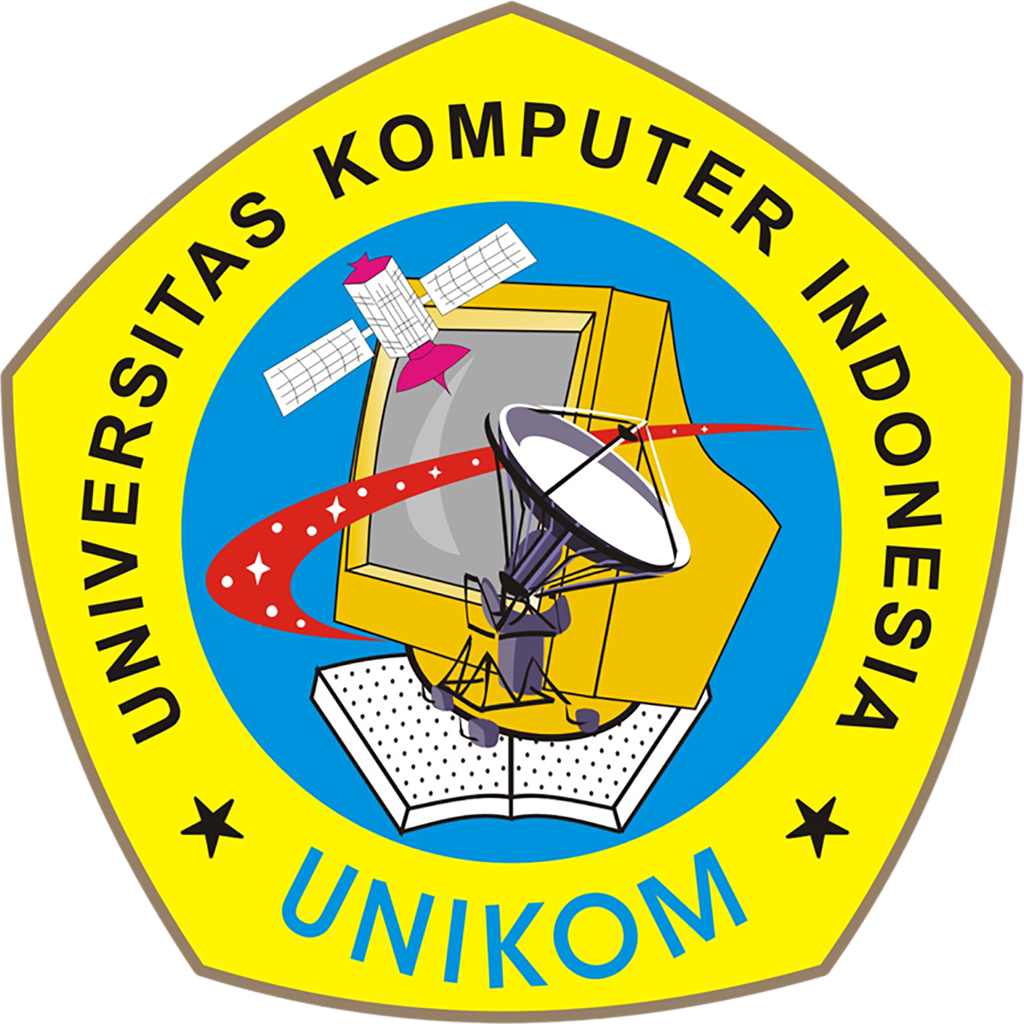 DESENTRALISASI dan AKUNTANSI PERTANGGUNGJAWABAN
Angky Febriansyah SE.,MM.
Desentralisasi
Suatu situasi organisasi dimana dalam pembuatan keputusan tidak hanya dilakukan oleh pimpinan puncak tetapi melibatkan juga bawahannya.
Unit usaha diberi kewenangan untuk mengambil keputusan sesuai dengan kapasitasnya.
Keunggulan Desentralisasi
Manajemen puncak terbebas dari  pekerjaan operasional
Memberi kesempatan dan kepercayaan manajer bawah
Memberi tanggungjawab dan kewenangan manajer bawah  meningkatkan motivasi
Manajer bawah mempunyai informasi yg rinci
Memudahkan evaluasi kinerja bawahan
Kelemahan Desentralisasi
Manajer bawah kurang memiliki informasi yg menyeluruh ttg organisasi
Kurang koordinasi antar manajer bawah
Manajer bawah mungkin memiliki tujuan yang berbeda-beda
Lebih sulit menyebarkan informasi dan gagasan yg bersifat inovatif
Desentralisasi
Agar efektif, organisasi harus menyakinkan bahwa pelimpahan wewenang serta ukuran pemanfaatan sumber daya telah didesain dengan seksama sesuai dengan tujuan organisasi.
 Akuntansi Pertanggung jawaban (Responsibility accounting) meliputi penentuan ukuran kinerja yang dapat memotivasi para anggota organisasi untuk bertindak sesuai dengan keinginan organisasi.
Ukuran kinerja manajerial hendaknya merefleksikan pelimpahan wewenang & tanggung jawab.
Akuntansi Pertanggungjawaban
Akuntansi Pertanggungjawaban (Responsibility Accounting) adalah system akuntansi yang dirancang sedemikian baik sehingga dapat mencatat dan melaporkan pendapatan dan/atau biaya yang timbul akibat pelaksanaan suatu aktivitas kepada manajer yang bertanggungjawab terhadap aktifitas tersebut.
Syarat Pembentukan SAP
Alokasi dan Pengelompokkan Tanggung Jawab
Sesuai Bagan Organisasi
Anggaran Yang Jelas
Jenis Pusat Pertanggungjawaban
Pusat Pendapatan (Revenue Center)
Pusat pendapatan adalah pusat pertanggungjawaban yang prestasi manajernya dinilai bedasarkan pendapatan yang dihasilkan. Contoh pusat pendapatan adalah Dinas Pendapatan Daerah dan Departemen Pemasaran.
Pusat Biaya (Expense Center)
Pusat biaya adalah pusat pertanggungjawaban yang prestasi manajernya dinilai berdasarkan biaya yang telah dikeluarkan. Suatu unit organisasi disebut sebagai pusat biaya apabila ukuran kinerja dinilai berdasarkan biaya yang telah digunakan (bukan nilai output yang dihasilkan). Contoh pusat biaya adalah Departemen produksi, Dinas Sosial dan Dinas Pekerjaan Umum.
Pusat Laba (Profit Center)
Pusat laba adalah pusat pertanggungjawaban yang menandingkan input (expense) dengan output (revenue) dalam satuan moneter. Kinerja manajer dinilai berdasarkan laba yang dihasilkan. Contoh: BUMN dan BUMD, obyek parawisata milik PEMDA, bandara, dan pelabuhan.
Pusat Investasi (Investment Center)
Pusat investasi adalah pusat pertanggungjawaban yang prestasi manajernya dinilai berdasarkan laba yang dihasilkan dikaitkan dengan investasi yang ditanamkan pada pusat pertanggungjawaban yang dipimpinnya. Contoh Pusat Investasi adalah Departemen Riset dan Pengembangan dan Balitbang.
Laporan Akuntansi Pertanggungjawaban
Ditujukan Kepada Pihak Yang Tepat
Konsisten
Tepat waktu
Teratur
Mudah Dipahami
Penjelasan Yang Terinci
Dapat Dibandingkan
Bersifat Analitis
Tingkat Efisiensi
Laporan Pelaksanaan Tanggung Jawab
Faktor Pengendalian Biaya
Faktor Internal
Produktivitas unit kerja
Perilaku biaya
Tenaga kerja yang digunakan
Kekerabatan para pekerja
Saling Ketergantungan Dengan Departemen Lain
Keandalan setiap departemen
Kerjasama antar departemen
Keluwesan setiap departemen
Faktor Lingkungan
Pangsa pasar
Tingkat inflasi
Stabilitas politik
Nilai tukar rupiah
Contoh Laporan SAP
Laporan Perusahaan PT. ABCD
Biaya Overhead
Contoh Laporan SAP
Laporan Perusahaan PT. ABCD
Biaya Overhead
Contoh Laporan SAP
Laporan Perusahaan PT. ABCD
Biaya Overhead
TERIMA KASIH